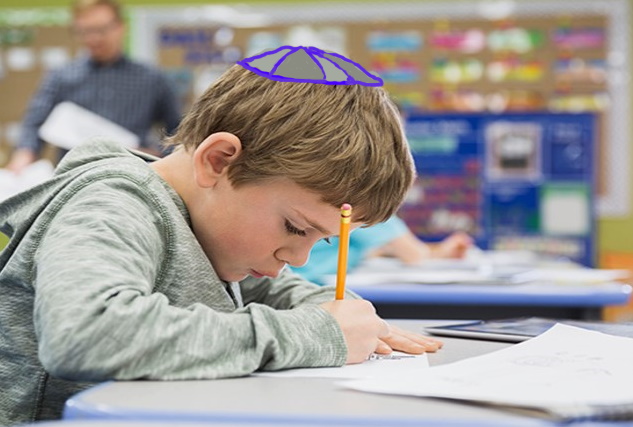 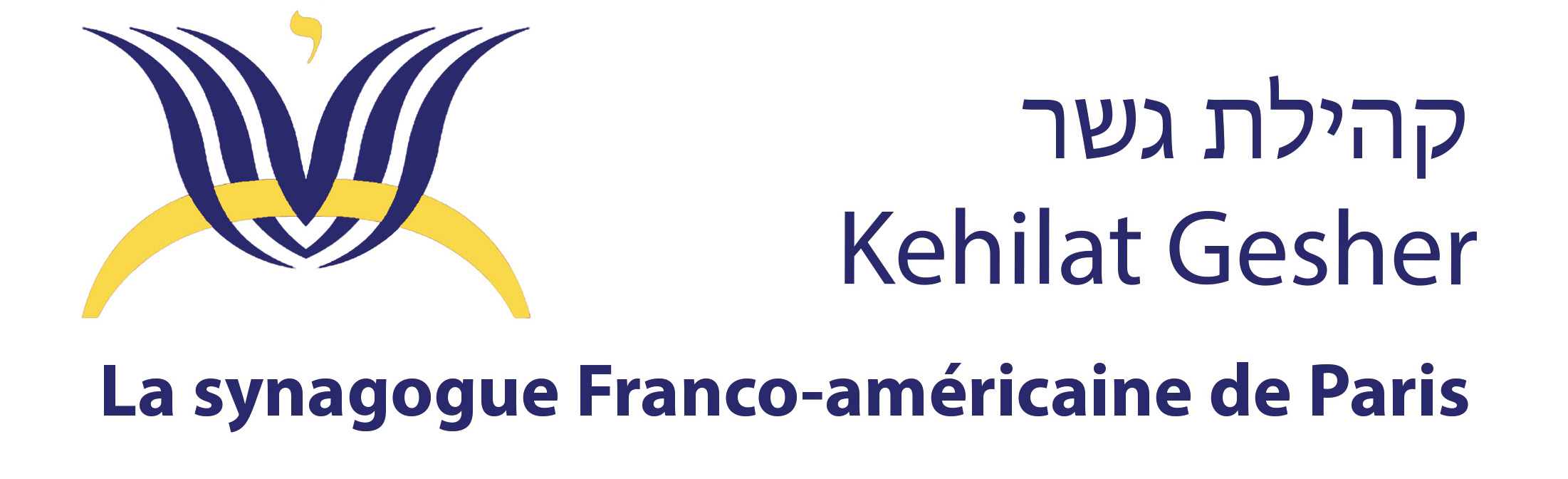 Talmud  torah 2023/2024
Présentation et barèmes
talmudtorah.education@kehilatgesher.org
Talmud Torah 23/24 Présentation des Activités et des Cours
Enfants de 3 à 6 ans: GAN SUNDAYFUNDAY le dimanche de 10h-12h30
De 6 à 7 ans: BEHAYAD (initiation au Talmud Torah) dimanche de 10h-12h30
Dès 8 ans: TALMUD TORAH (dimanche 10h-12h30 ou mercredi 15h-16h30)
Pour un enfant de 8 ans   le programme dure 5 ans jusqu’à la Bar/Bat Mitzva
Pour un enfant de 9 ans   le programme dure 4 ans jusqu’à la Bar/Bat Mitzva
Pour un enfant de 10 ans le programme dure 3 ans jusqu’à la Bar/Bat Mitzva
Talmud Torah 23/24 Présentation des Activités et des Cours
Pour les enfants qui rejoignent le Talmud Torah à  11 et 12 ans, nous proposons des solutions adaptées pour leur permettre de préparer leur  Bar/Bat Mitzva.
Les cours (40 heures par an) sont dispensés en ligne ou en présentiel  individuellement ou en groupe de 4 enfants de niveau équivalent.
Pour tous notre barème prévoit un forfait de frais pour la  Cérémonie de la Bar/Bat Mitzva comprenant les frais annexes (sécurité et nettoyage).
Des cours particuliers de cantillation sont possibles à la carte.
Talmud Torah: GAN DE 3 à 6 ans
Le parcours du Talmud Torah commence avec les tout petits
Jusqu’à l’âge de 6 ans les enfants participent au programme Sunday Funday Il s’agit de rencontres hebdomadaires où les enfants étudient les fêtes juives, ainsi que la liturgie par le biais de jeux, chansons, danse, la cuisine, etc
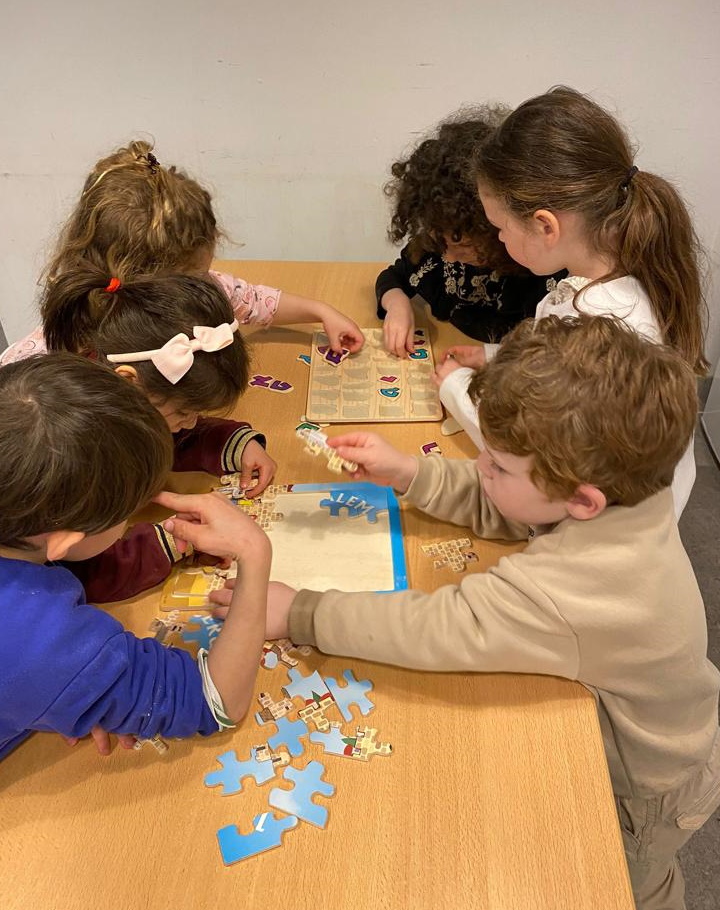 Talmud Torah: BEYAHAD de 6 à 7 ans
BEYAHAD (ensemble) : la joie de partager nos valeurs
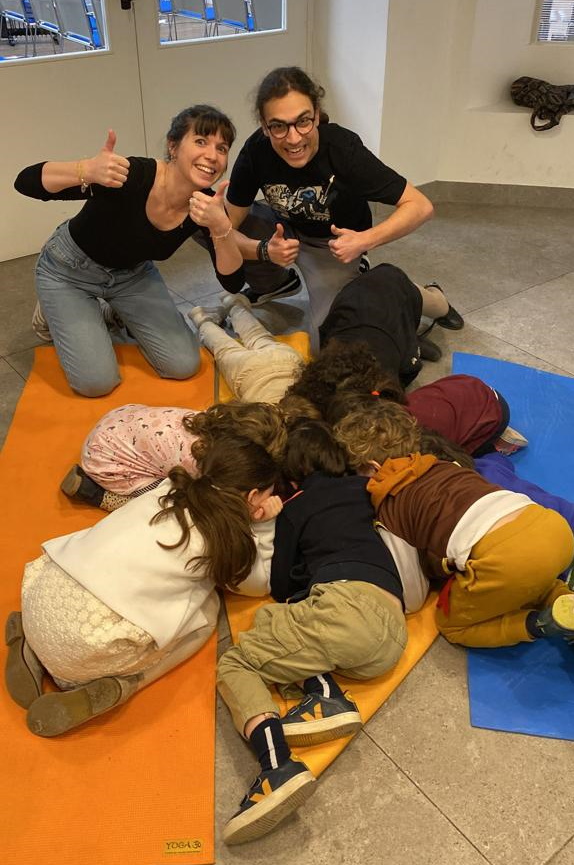 Les enfants de 6 et 7 ans participent au programme BEYAHAD qui a lieu tous le dimanches de 10h à 12h30. Dans ce cadre, les enfants  découvrent les premières bénédictions et prières, et se familiarisent avec les lettres de l’alphabet hébraïque. Ceci se fait toujours de façon ludique, en mettant en avant la joie de partager ces valeurs tous ensemble.
GAN et BEYAHAD : Barème et réduction impôt
Enfants de 3 à 6 ans   : Gan Fun …..   456€ /an Enfants de 6 et 7 ans : Beyahad …..   456€/an
Talmud Torah: Un Parcours de progrès
Dès 8 ans, les enfants entrent au Talmud Torah qui va les amener jusqu’à la Bar/Bat Mitzva.
Notre Talmud Torah s’articule sur 5, 4 ou 3 ans d’études.
Certains apprentissages se font de façon linéaire - tels que l’hébreu moderne - d’autres - comme les fêtes ou la liturgie - se font en rapport avec les dates de fêtes qui reviennent et sont approfondies davantage chaque année.
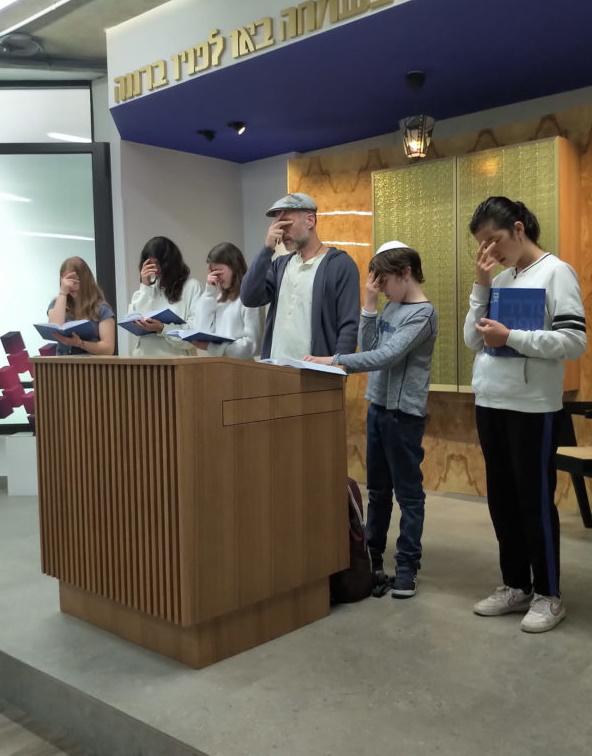 Talmud Torah: Hébreu Moderne
Une place importante est faite à l’hébreu en tant que langue vivante
Année 1:  Maîtriser la lecture de l'alphabet et bonnes notions basiques en hébreu moderne. 
Année 2:  Lire des textes plus complexes et acquérir des compétences simples à l’oral.  
Année 3 :  Acquérir des bases d'hébreu biblique et passage hébreu moderne > hébreu biblique
Année 4:  Préparer la BM et renforcer les connaissances de la langue hébraïque.
Année post-BM :  En option les post BM peuvent continuer l’hébreu en Oulpan.
Talmud Torah: Judaïsme et Liturgie
Donner aux enfants une vision ouverte et inclusive du judaïsme
Année 1:  Première approche de la Torah, ses 5 livres, histoires et personnages principaux. les enfants apprennent les prières et  bénédictions principales lors d’offices pédagogiques du dimanche matin.  
Année 2:  L’office de Shabbat, la synagogue, les objets du culte, la bibliothèque juive (Tanakh, Siddur, Hagadah, Talmud, Machzor) et le concept de la mitsvah (613, positives, négatives).  

Année 3:  Etude approfondie de la prière (Shema, Amidah et Aleynou) et du Siddour du Talmud Torah puis du Siddour communautaire.

Année 4:  Dernière année avant la préparation de la BM, approfondissement des notions du judaïsme et de l’identité juive. Différences et points communs avec les autres religions et autres courants du judaïsme.
Talmud Torah: Fêtes juives
Vivre les fêtes de manière ludique, joyeuse et profonde au fil de l’année juive
Année 1: Se familiariser avec le calendrier juif, raconter les histoires, se familiariser avec les mitzvot et les coutumes liées .

Année 2:  Approche de chaque fête, en lien avec le contexte historique dans lequel vivaient les juifs. 

 Année 3:  Etude lexicale et symbolique des Brakhot pour que l’enfant comprenne ce qu’il récite et pourquoi il le fait. Avec deux moments importants : le Sedder pédagogique de Pessah et la matinée d’étude de Shavouot.

Année 4:  Approfondissement des notions symboliques des fêtes, les coûtumes et les mitzvot.
Talmud Torah: la torah
Faire le lien direct entre le texte biblique et la vie moderne des enfants
Année 1 & 2: Les enfants se familiarisent avec le Tanakh, à travers des ouvrages Comprendre la Torah et Comprendre les Prophètes de Yael Hollenberg-Azoulay. Ces livres introduisent les enfants aux personnages principaux, aux histoires et enseignements les plus fondamentaux.
 Année 3 & 4: Les enfants travaillent la Torah d’un point de vue plus ambitieux, pénétrant au cœur de l’analyse du texte biblique en faisant référence aux commentateurs bibliques, midrashim etc.. La Torah devient alors un texte vivant et actuel, leur permettant de voir les situations de la vie de tous les jours sous un autre angle.
Talmud Torah: Bnei Mitzva
Préparer sa Paracha et apprendre à mener une vie spirituelle juive
Dirigée par notre rabbin, Tom Cohen, au cours de cette dernière année d’étude les enfants vont finir d’intégrer les prières du Siddour, chaque enfant travaille sa Parasha. En classe, le rabbin organise de débats autour de différents sujets d’éthique dans lesquels il adapte des notions talmudiques à des situations de la vie moderne. 

Cette formation responsabilise les enfants et leur donne les outils pour mener une vie spirituelle juive dans leur avenir et au sein de leurs familles. 

Pendant cette année de préparation les élèves travaillent régulièrement  avec un étudiant rabbinique qui les forme aux détails techniques des offices, à la cantillation et les introduit aux commentaires de la Torah.
.
TALMUD TORAH: 
Ce que comprend une inscription pluriannuelle
Le Barème s’entend pour des enfants dont les parents sont à jour de leur cotisation annuelle.----------------------------------------------Talmud Torah :  5, 4  ou 3 années selon la durée des études-----------------------------------------------
Pour toutes les formules
Dernière année : 
Année Bnei Mitzva : 600€
Cérémonie BM : 864€
Frais (sécurité, nettoyage) : 500€
TALMUD TORAH : Barème et réduction impôt
Enfants de 8 à 10 ans, Inscription pluriannuelleEnfant de 8 ans ->5 ans, de 9 ans -> 4 ans et  de 10 ans -> 3 ans
Talmud Torah: LE Parcours ADAPTE
Préparer la Bar Mitzva pour les enfants qui arrivent à 11 et 12 ans
.
Certains enfants arrivent au Talmud Torah vers l’âge de 11 ou 12 ans, sans connaissances préalables acquises au Talmud Torah. Nous pouvons leur proposer des programmes adaptés pour préparer la Bar/Bat Mitzva qui combinent les cours du dimanche matin avec des cours supplémentaires en semaine. 
Les élèves peuvent bénéficier de cours individuels ou par classe de 4 enfants de même niveau (s’il en existe une).
Dans tous les cas,  il convient de nous consulter pour évaluer les enfants afin de déterminer leurs besoins de formation.
TALMUD TORAH: 
Barème dU parcours adapté
Le Barème s’entend pour des enfants dont les parents sont à jour de leur cotisation annuelle.----------------------------------------------
Les cours sont donnés dans le cadre de forfaits  de 40 heures par an-----------------------------------------------
Dans tous les cas  prévoir en sus : 
Cérémonie BM : 864€
Frais (sécurité, nettoyage) : 500€
Talmud Torah: LE Parcours ADAPTE EN LIGNE
Préparer la Bar Mitzva pour les enfants qui arrivent à 11 et 12 ans
.
Pour les enfants qui arrivent au Talmud Torah à l’âge de 11 ou 12 ans, sans connaissances préalables acquises au Talmud Torah et/ou pour des élèves habitants en dehors de l’Ile de France,  nous pouvons proposer, via une plateforme dédiée et sécurisée, des programmes en ligne adaptés pour préparer la Bar/Bat Mitzva. 
Les élèves peuvent bénéficier de cours individuels ou par classe de 4 enfants de même niveau (s’il en existe une).
Dans tous les cas,  il convient de nous consulter pour évaluer les enfants afin de déterminer leurs besoins de formation.
TALMUD TORAH: 
Barème dU parcours adapté en ligne
Le Barème s’entend pour des enfants dont les parents sont à jour de leur cotisation annuelle.----------------------------------------------
Les cours sont donnés dans le cadre de forfaits  de 40 heures par an-----------------------------------------------
Dans tous les cas  prévoir en sus : 
Cérémonie BM : 864€
Frais (sécurité, nettoyage) : 500€
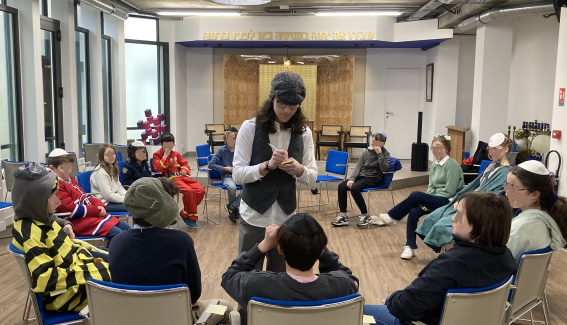 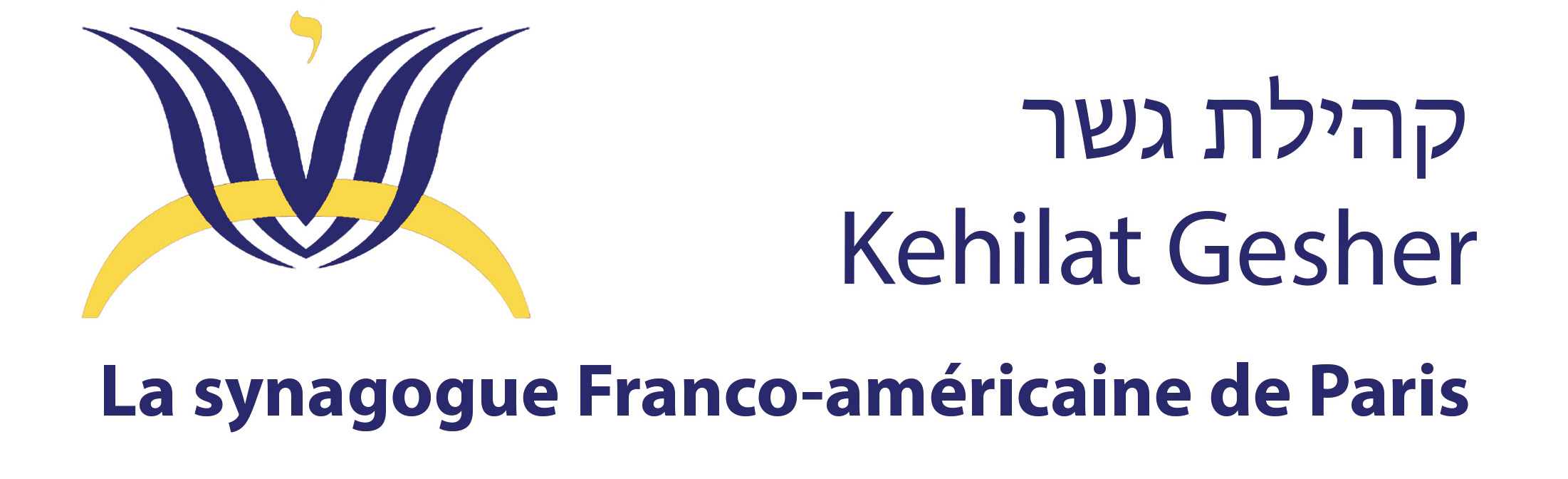 N’hésitez pas à nous contacter
talmudtorah.education@kehilatgesher.org